Social Teaching in the Old Testament
Catholic Social Teaching
Document #: TX001945
Social teaching in the Old Testament can be broken into five major themes:
1. Respect for Human Life
2. Respect for Property
Image in shutterstock
3. Honesty in Business
4. Just Distribution of Wealth
5. Special Concern for the Vulnerable
Respect Human Life Principles Taught in the Old Testament
One must not cause another person physical harm.
Image in shutterstock
If someone does injure or kill another human being, even accidentally or through negligence, a just recompense must be made for the harm done.
Respect for Property Principles Taught in the Old Testament
The right to private property is a basic human right necessary for a person’s or family’s survival.
By Infrogmation of New Orleans (Photo by Infrogmation) [GFDL (www.gnu.org/copyleft/fdl.html), CC-BY-SA-2.0 (www.creativecommons.org/licenses/by-sa/2.0), CC-BY-SA-2.5 (www.creativecommons.org/licenses/by-sa/2.5) or CC-BY-SA-3.0 (www.creativecommons.org/licenses/by-sa/3.0)], via Wikimedia Commons
Note: The right to private property is not an absolute right in the Old Law.
Honesty in Business Principle Taught in the
Old Testament
One must act fairly in financial affairs and must not profit from someone else’s misfortune.
Image in shutterstock
[Speaker Notes: Click to add notes]
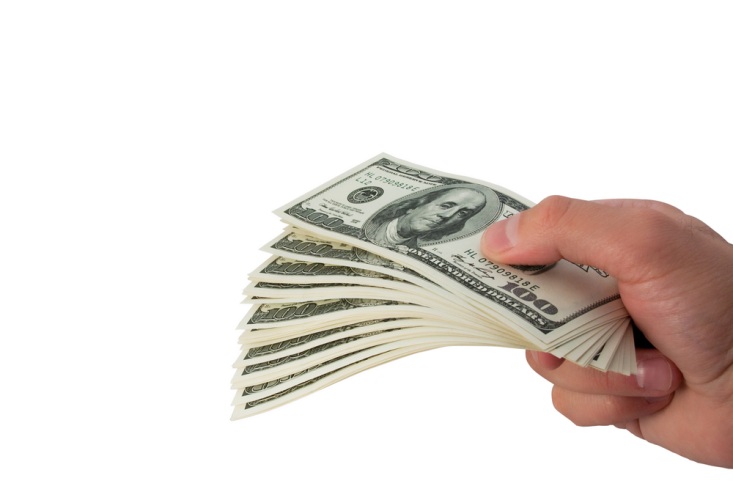 Just Distribution of Wealth Principles Taught in the Old Testament
The natural resources that people need to survive must be fairly distributed.
Image in shutterstock
When the ownership of natural resources becomes unbalanced, those resources must periodically be redistributed.
[Speaker Notes: Click to add notes]
Special Concern for the Vulnerable Principle Taught in the Old Testament
One must treat foreigners, widows, orphans, and other vulnerable people in society with compassion and generosity.
WikiMediaComons
Image in shutterstock
The Old Law was a step in God’s plan, the first stage of the revealed law.
The next step was the New Law, which emphasizes God’s love and mercy.
“
.  .  .  what the Lord requires of you:Only to do the right and to love goodness,	and to walk humbly with your God.                                                 (Micah 6:8).
”
[Speaker Notes: (The scriptural quotation in this presentation is from the New American Bible with Revised New Testament and Revised Psalms. Copyright © 1991, 1986, and 1970 by the Confraternity of Christian Doctrine, Washington, D.C. Used by the permission of the copyright owner. All Rights Reserved. No part of the New American Bible may be reproduced in any form without permission in writing from the copyright owner.)]